Gıda işleme paradigmalarındaki değişimler
Sağlık etkisi
Duyusal özellikler
Haz duygusu
Beyin
Hammadde üretimi
 Koruma
 Kalite
Ağız
Yeme kalitesi
Tekstür
Aroma açığa çıkışı
Tarladan
sonrası?
Çatal
Gıdanın vücut tarafından kabulü
Gıdanın işlenme süreci
Bileşen biyoyararlılığı
Doygunluk
Bağırsak sağlığı
Allerjiler
Bağırsak
Küresel  gıda endüstrisi/servisi yıllık 8 trilyon ABD doları tutarında bir ciroya sahip (Toplam küresel ticaretin %10’u)
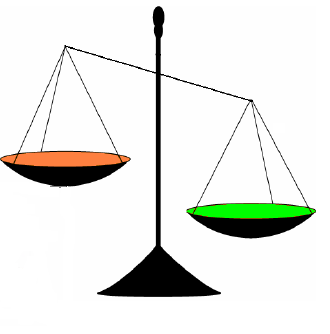 Teknoloji baskısı

 Artan bilgi birikimi
 Yeni bileşenler
 Yenilikçi araçlar
Pazar baskısı
 Sağlık etkisi
 Obesity-Globesity
 Haz-gastronomi
 Kısa raf ömrü
 Demografik etki
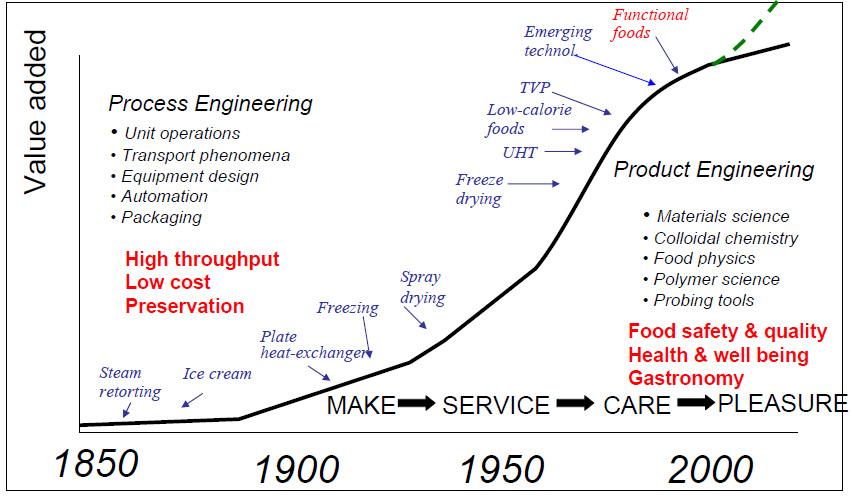 Yenilikçi teknolojiler
Fonksiyonel gıdalar
Proses tasarımı
Temel işlemler
Taşınım olayı
Ekipman tasarımı
Otomasyon
Paketleme
TVP
Düşük kalorili gıdalar
Katma Değer
Ürün tasarımı
Malzeme bilimi
Kolloid kimyası
Gıda fiziği
Polimer bilimi
Etken madde analizi
UHT
Dondurarak kurutma
Yüksek çıktı
Düşük maliyet
Koruma
Sprey kurutma
Freezing
Gıda güvenliği ve kalitesi
Sağlık
Gastronomi
Plakalı ısı değiştirici
Buhar geri kazanımı
Dondurma
ÜRETİM          SERVİS           KORUMA           HAZ
1950
1900
1850
2000
Yeni Gıda İşleme Teknolojileri
Gıda endüstrisi tasarımları
Tüketici talepleri
Daha az modifiye edilmiş
Daha uygun
Daha az girdi
Çevre dostu
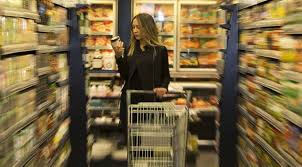 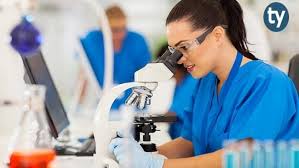 Temiz etiket
Daha taze
Daha az işlenmiş
Doğal
Besin değeri daha az zarar görmüş
Sağlıklı
Güvenli
Patojen içermeyen
Yeni gıda işleme teknolojileri
Tüketici talepleri
Daha uygun
Çevre dostu
Artan tüketici bilinci

Gıda araştırmalarının tekel olmaktan çıkması
Disiplinler arası çalışmaların halk diline dönüştürülmesi
Sosyal medya katkısı
Daha taze
Doğal
Sağlıklı
Güvenli
Taze
ve/veya
Minimal işlenmiş
Şeffaflık
Mutfak
GIDA SEKTÖRÜNDE KÜRESEL EĞİLİMLER
Reoloji-gıda kalitesi ilişkisi
Harici kalite unsurları:
Fiyat
Marka
Üretildiği ülke
Besin değeri
Ürün bilgisi
Dahili kalite unsurları:
Görünüş
Renk
Şekil
Boyut
Yapı
Gıda kalitesi
Deneyimsel kalite özellikleri:
Tat ve flavor
Tekstür
Akustik
Tazelik
Uygunluk (convenience)
Diğer etkenler:
Sağlık ve doğallık
Hayvan dostu
Çevre dostu
Üretim modeli
Özgünlük
Neden reoloji?
Pompa gücü, boru çapı vb..
Üretim hattı dizaynı
Tüketici talebine uygun ürün geliştirme
Depolama koşulları, nakliye modelleri
Raf ömrü belirlenmesi
Üretim modifikasyonları
REOLOJİ- YAPI İLİŞKİSİ
Kalite kontrol
Sertlik, yapışkanlık, öğütülebilme vb…
Reoloji
Maddenin deformasyonunu ölçen bilim dalı

Rheo + logy  (Akış + bilim) Bulucu Bingham (1929)

Dış güçlerin etkisi altında maddede meydana gelen deformasyon ve akış ölçümü

Malzemenin davranışı uygulanan dış kuvvetlerin
   etkisi ile değişebilmektedir (Deborah sayısı, De)